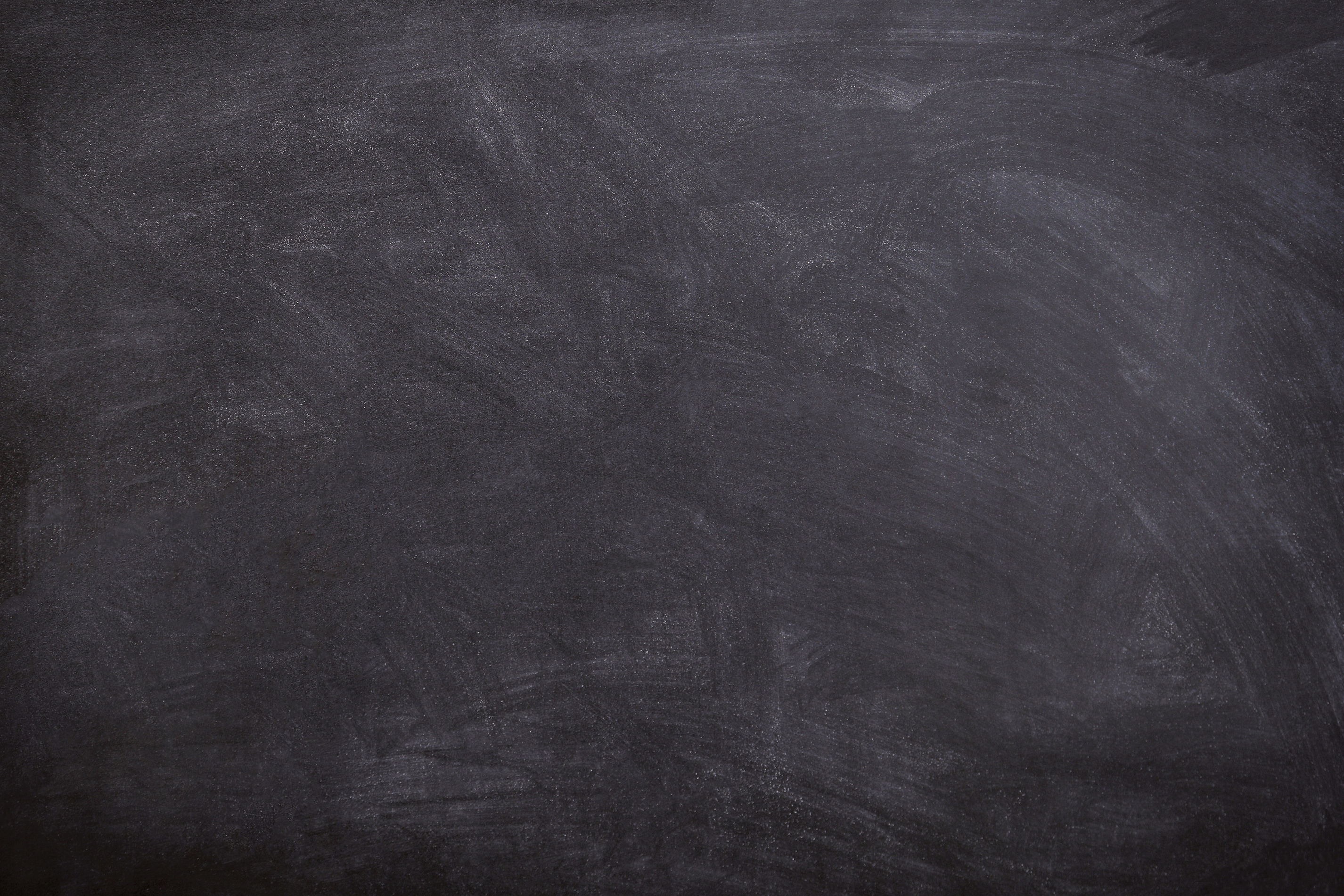 Constructing your future: Persistence
Lesson 3: 
Persistence in Music
Persistence
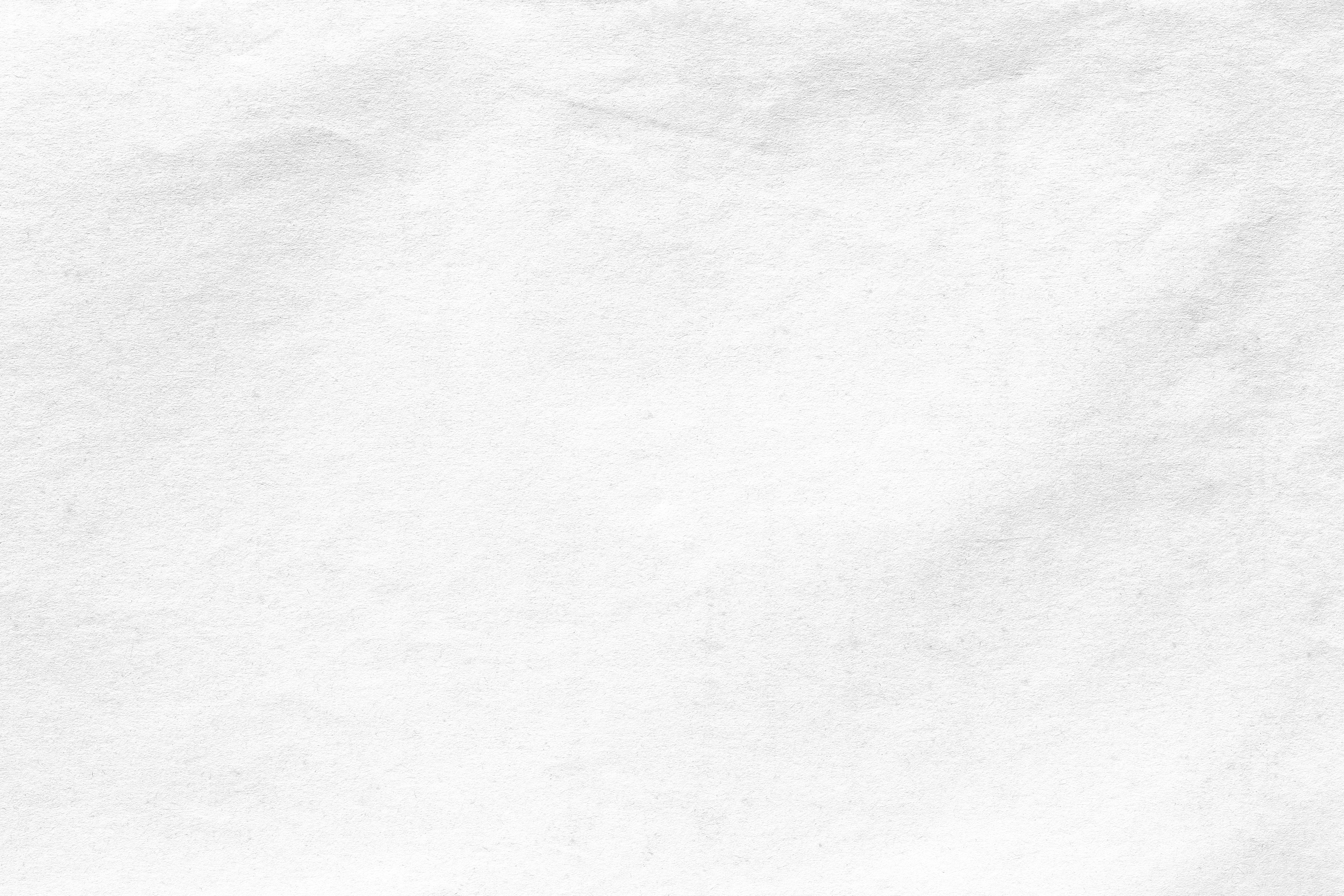 persistence 
in music
persistence
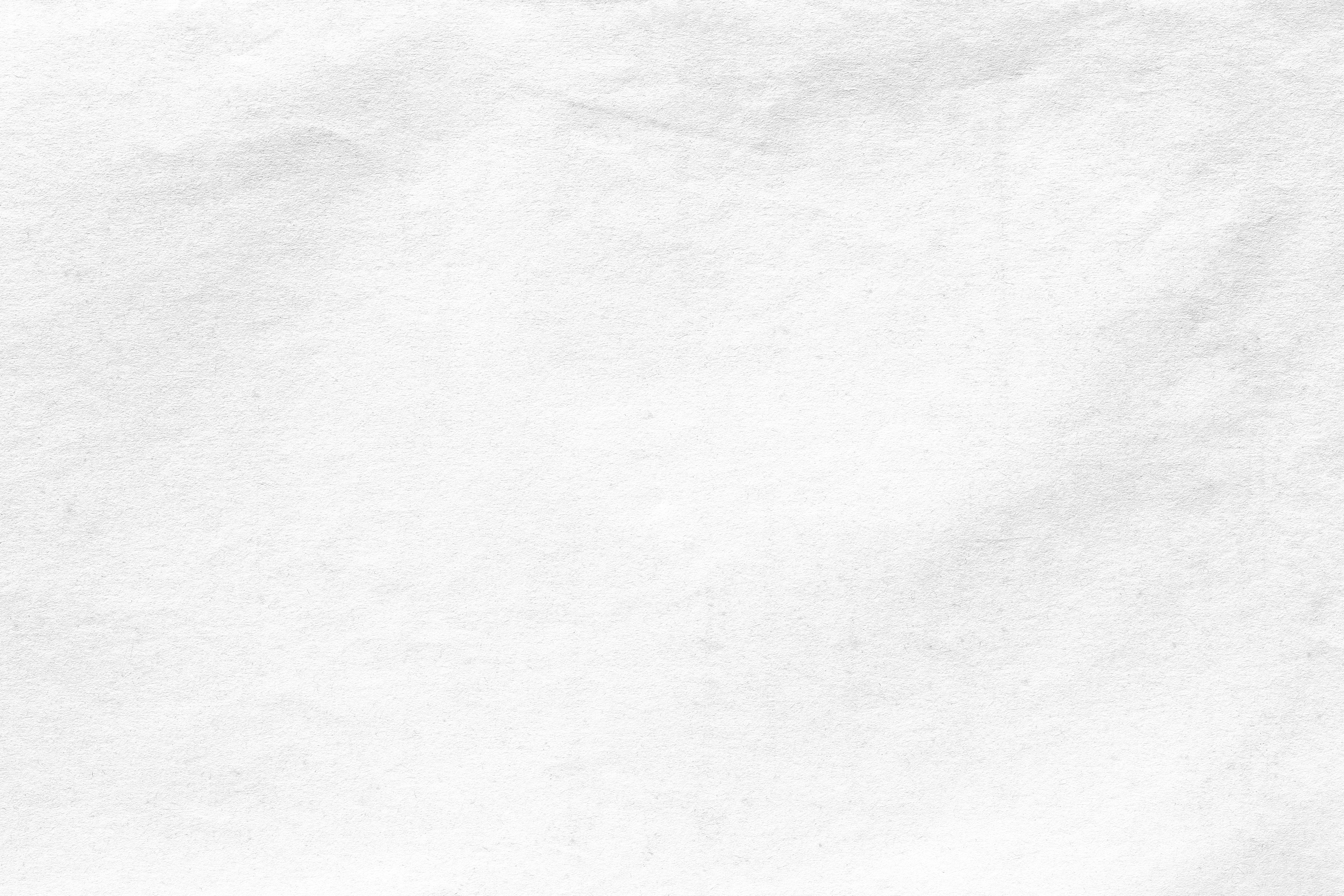 Journal Prompt
What are some ways you can stay persistent, or motivated, when things get tough?
persistence
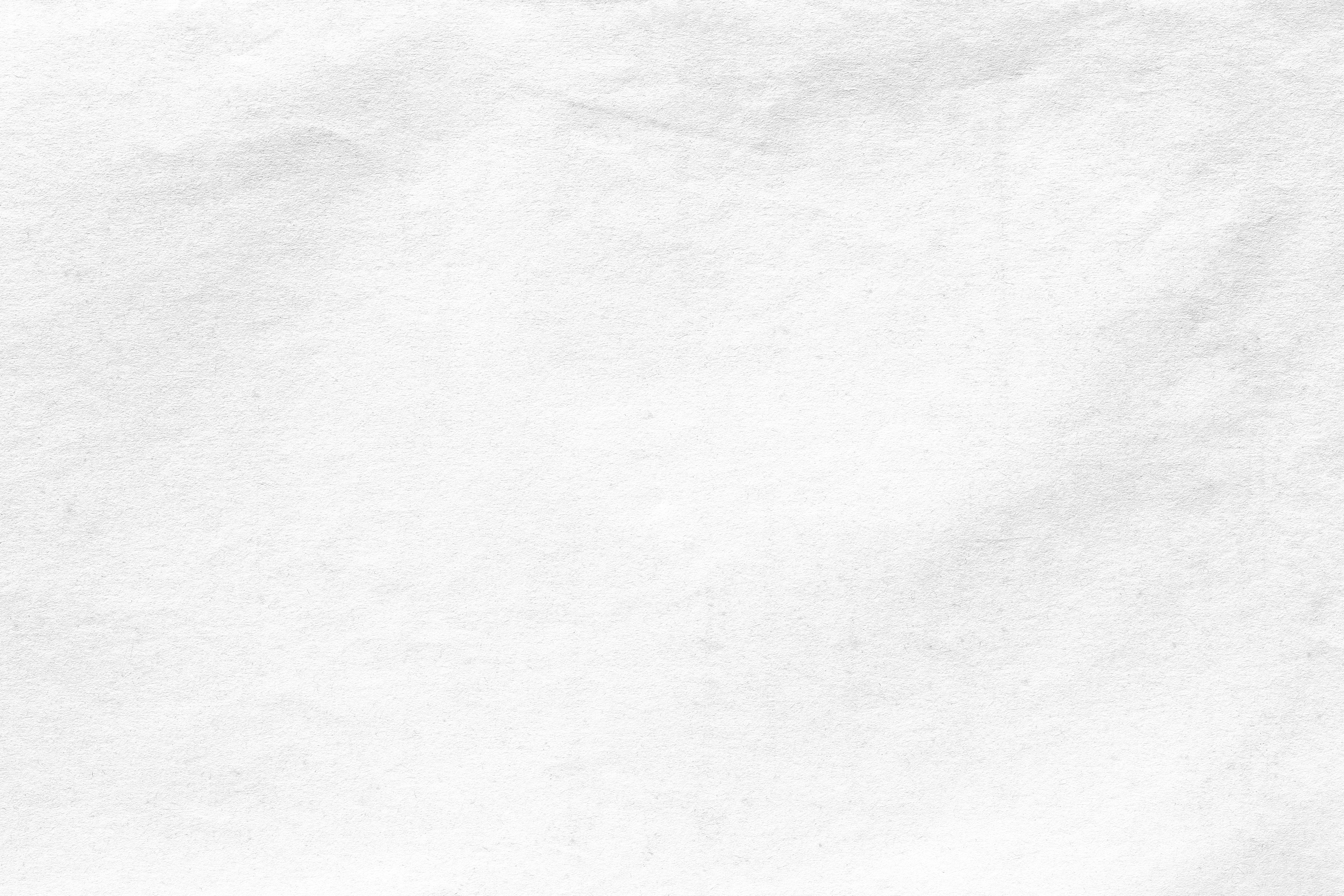 Let's refresh our memories.
Talk with your partner about what persistence is and what it means to you.
Persistence
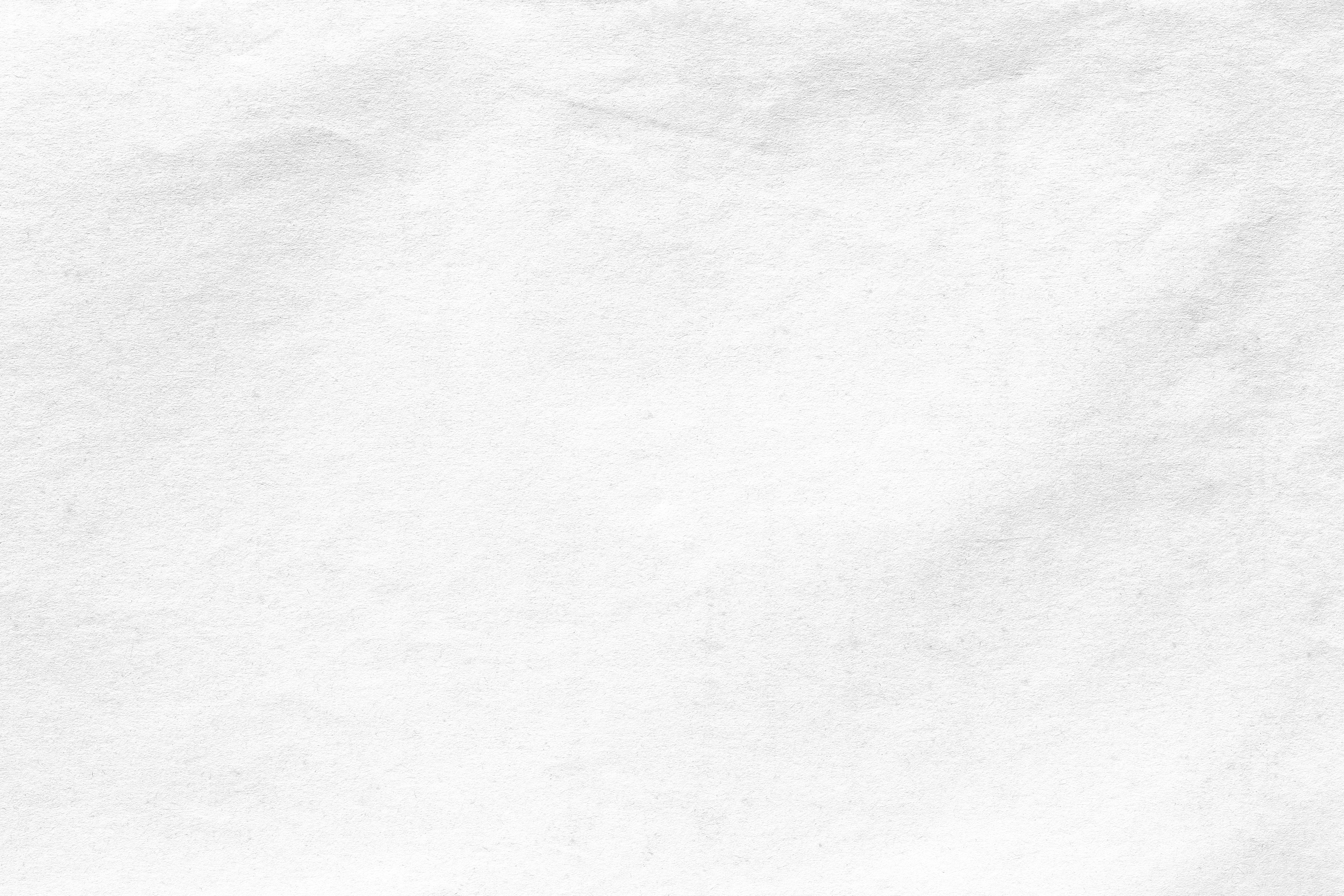 Remember:
Persistence is mostly about doing things even when they are difficult.
You could also call it being firm in your course of action despite obstacles.
Persistence
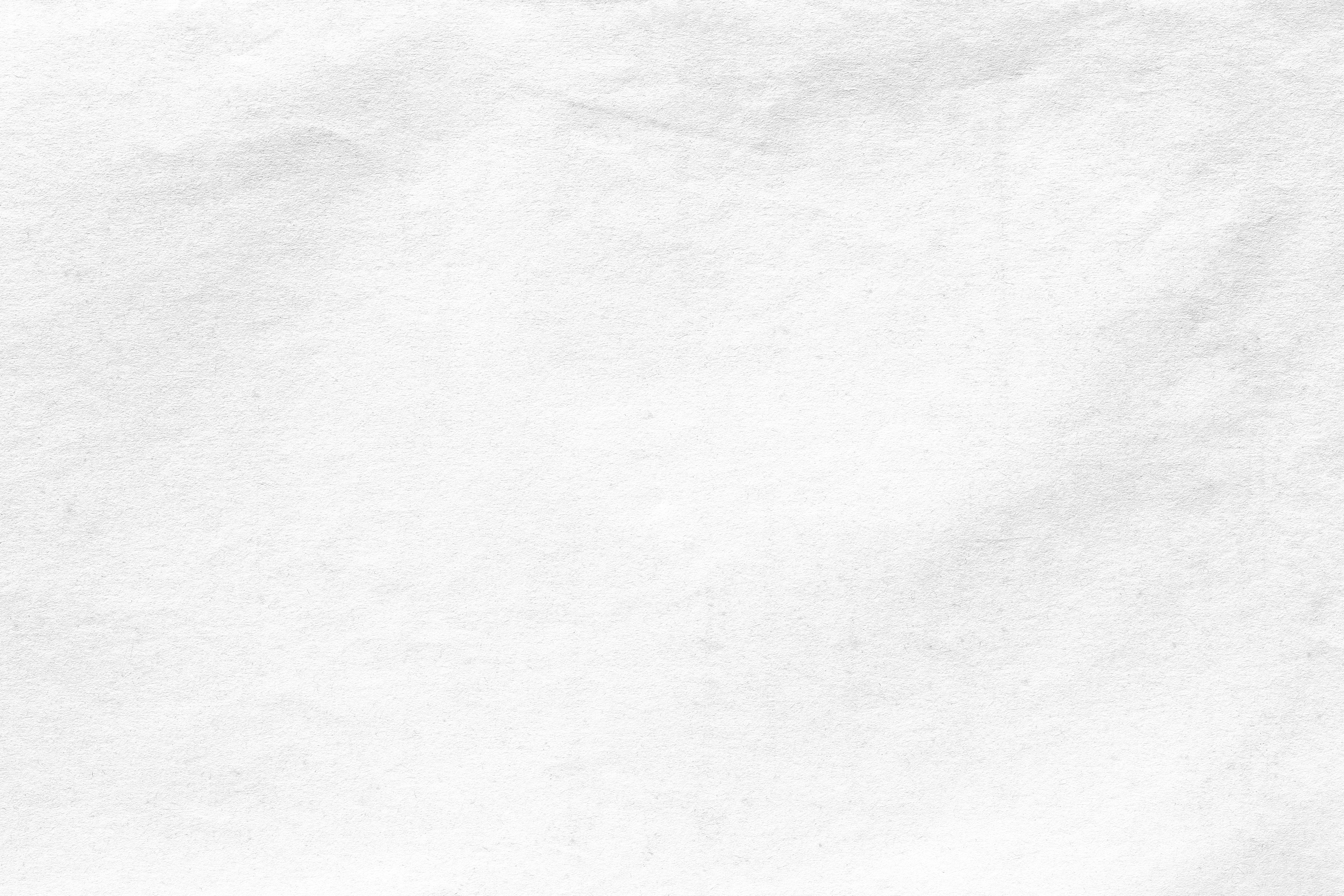 Brainstorm
What are some ways you can stay persistent, or motivated, when things get tough?
Persistence
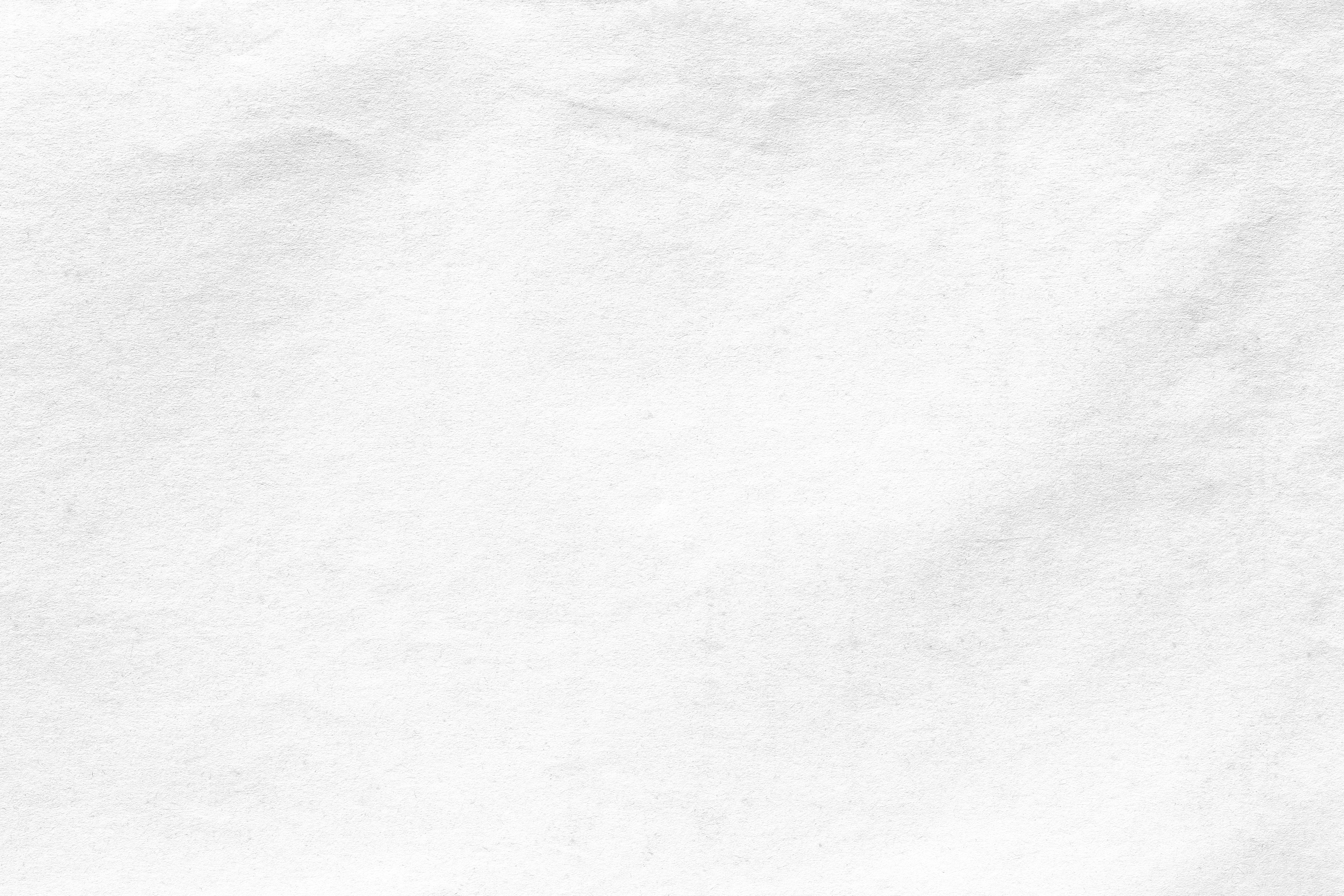 Motivating music
Some songs make us feel motivated to persist, or keep on going when things get tough.
Persistence
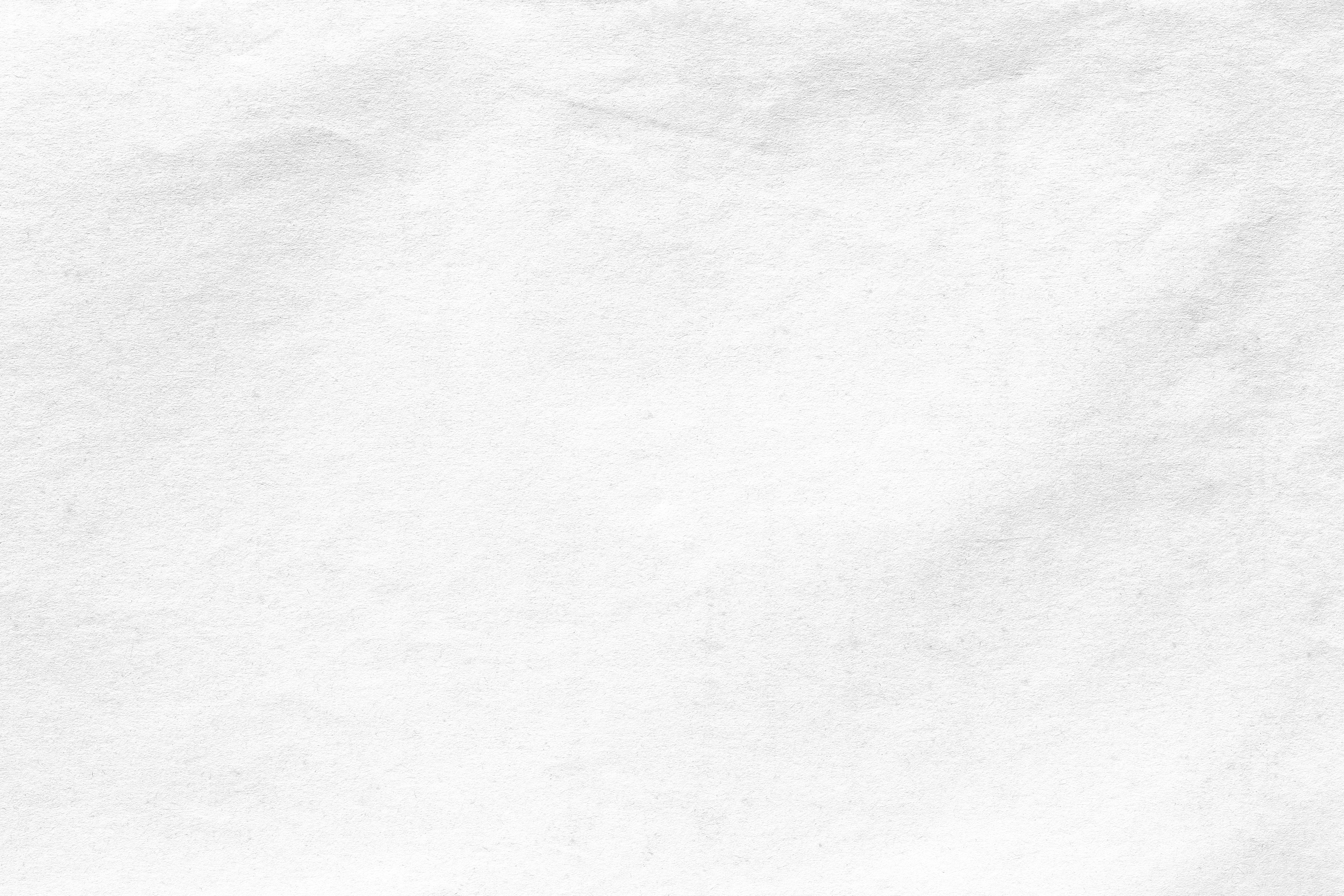 Motivating music
When I need to persist, I like to listen to ____ because it motivates me to keep going!

What song do you like to listen to when you need motivation?
Persistence
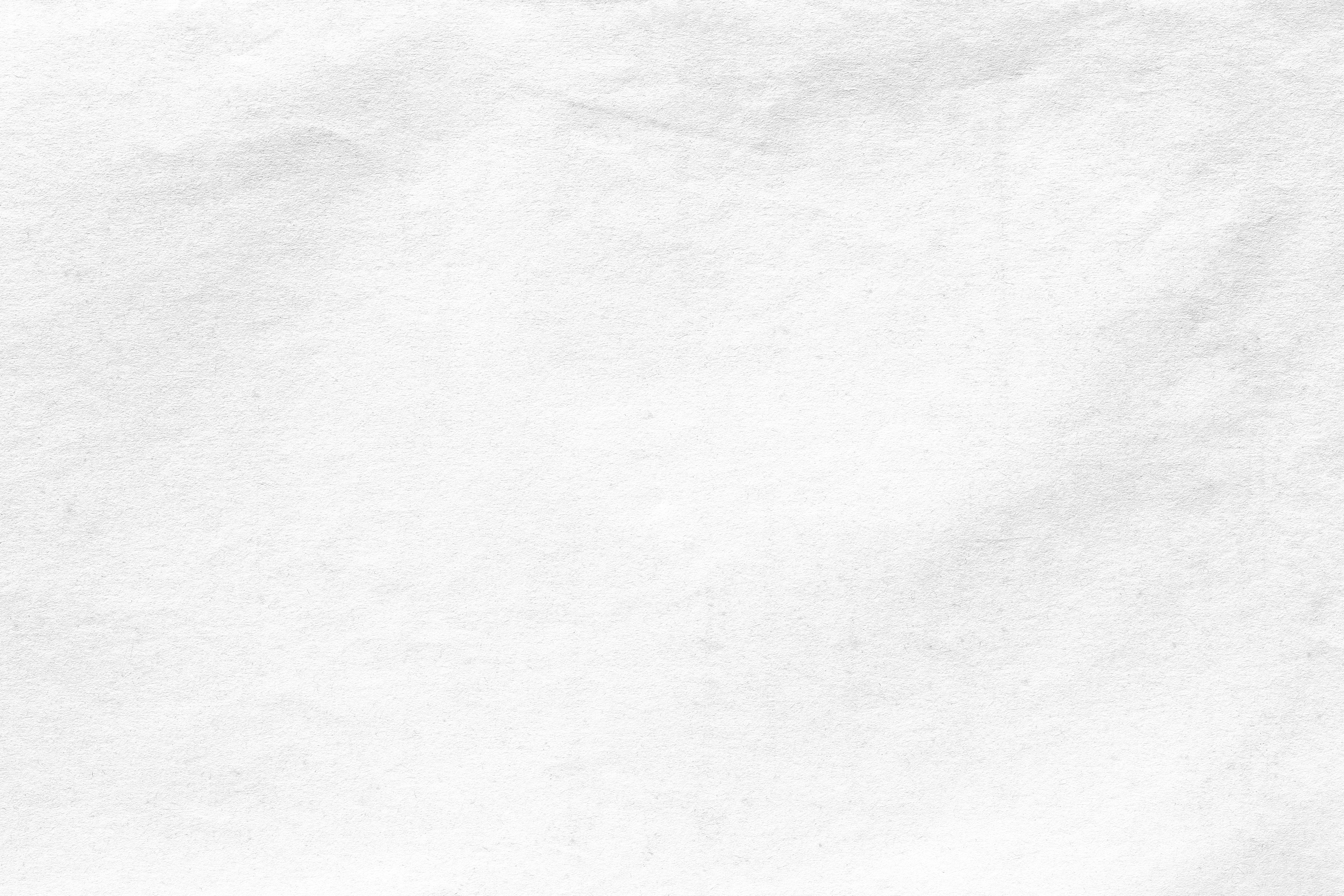 brainstorm
As a class, let's create a motivational playlist to 
help us persist!
What (school appropriate) songs do you think we should add to our list?
Persistence
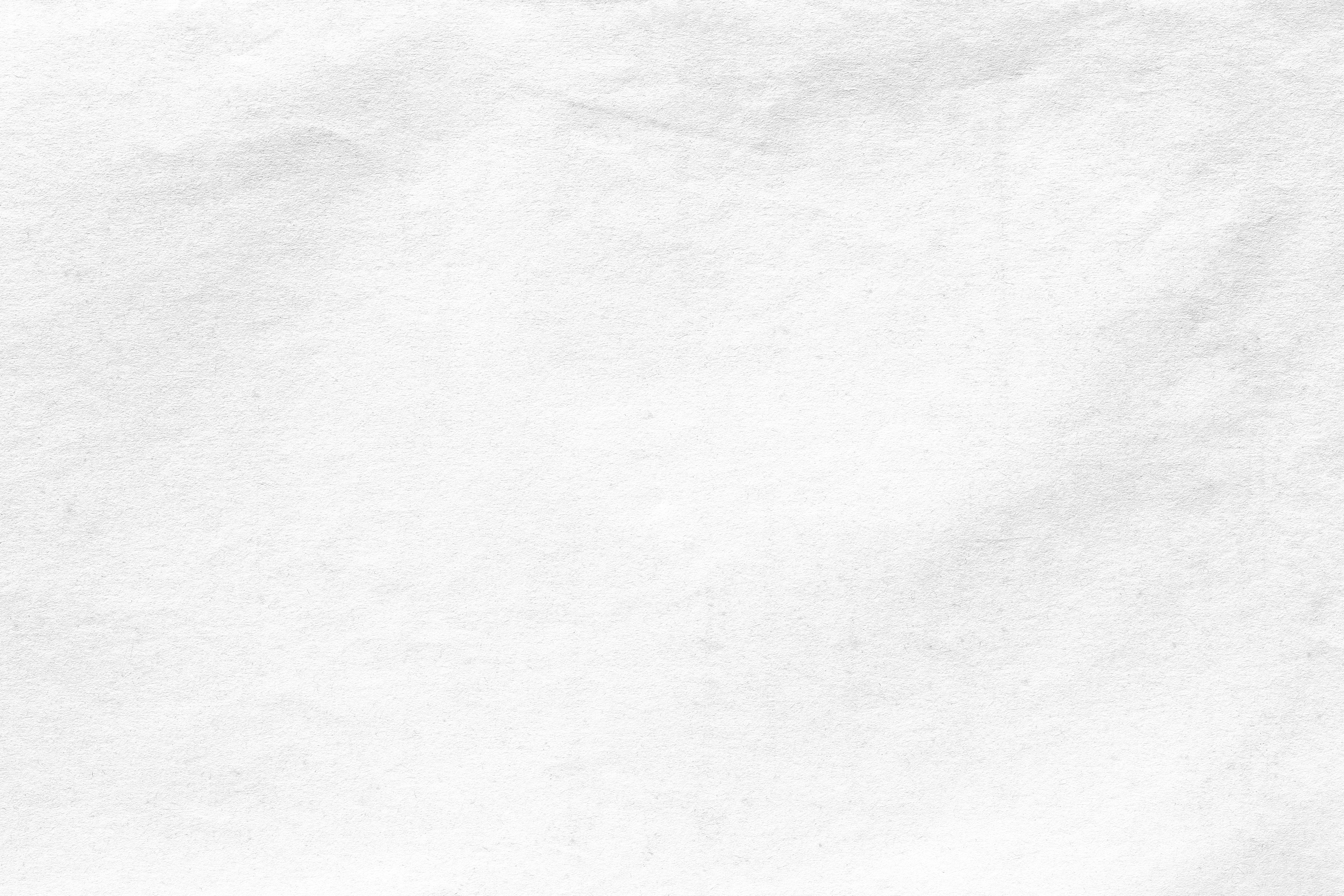 let's listen and think
How does this song 
show persistence?
Persistence
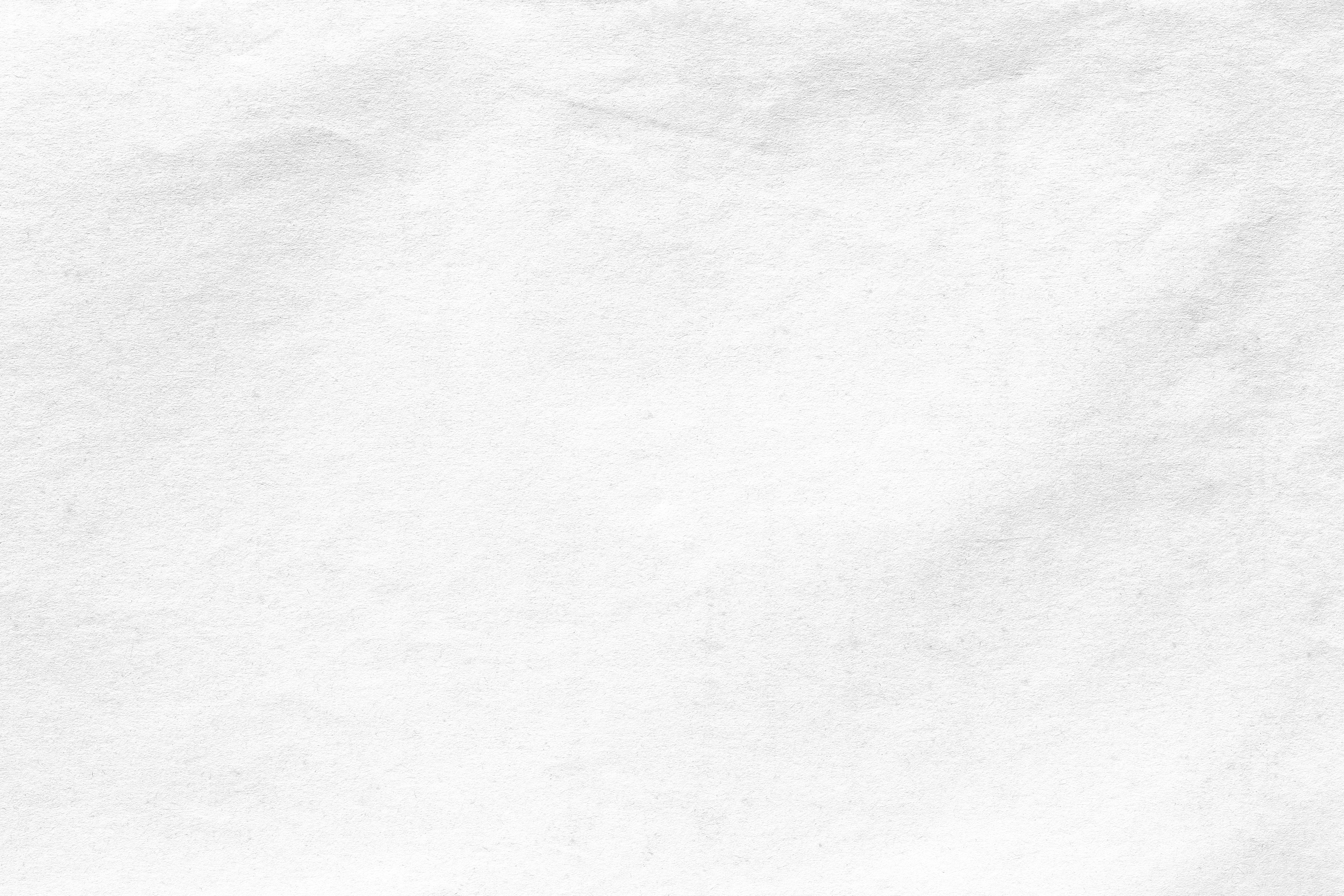 Your Turn!
Think of a song that motivates you to persist. Use the graphic organizer to answer some questions about the song you choose!
Persistence